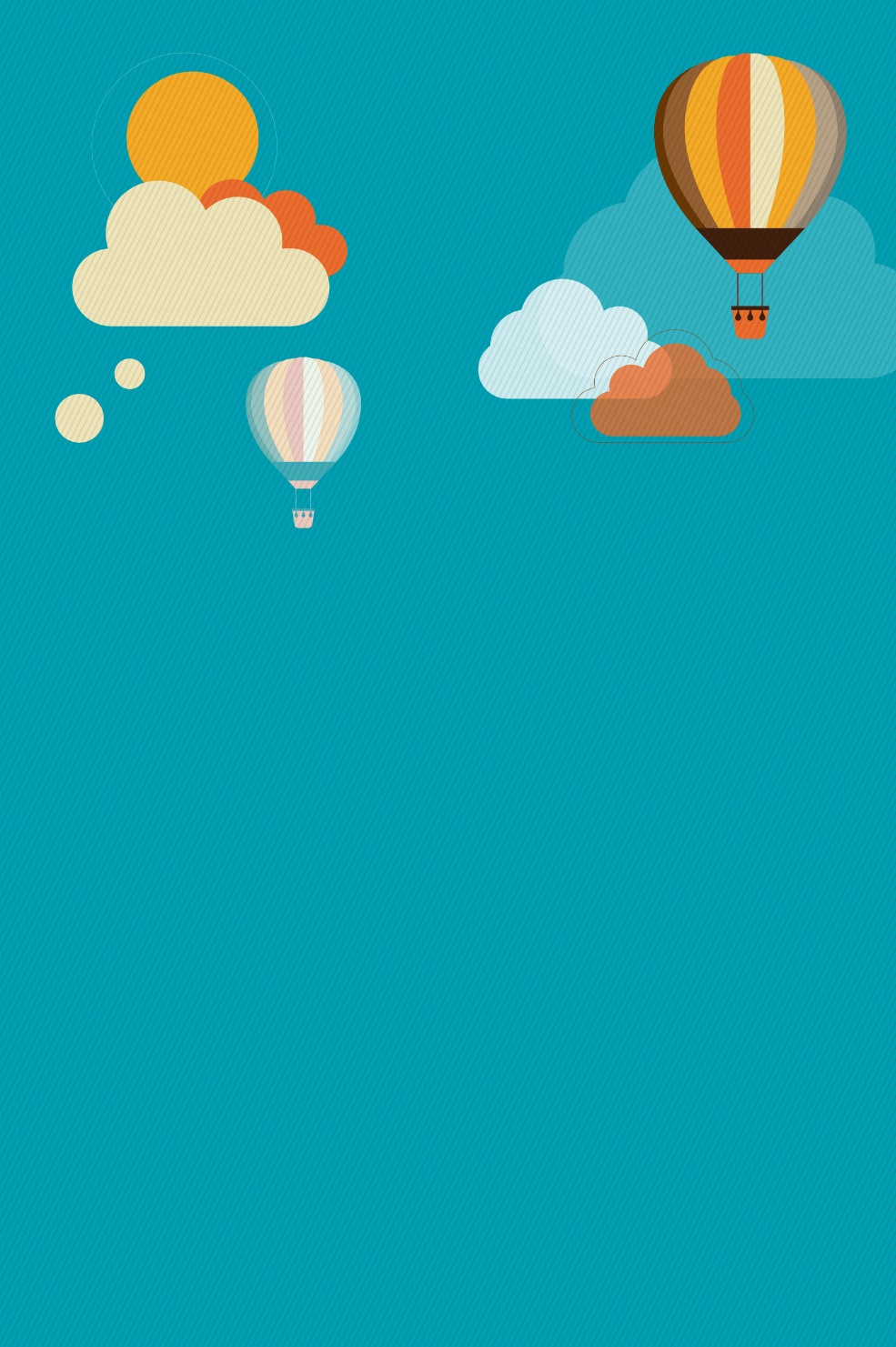 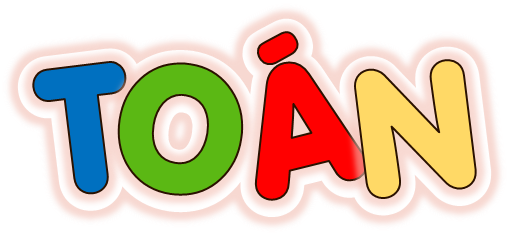 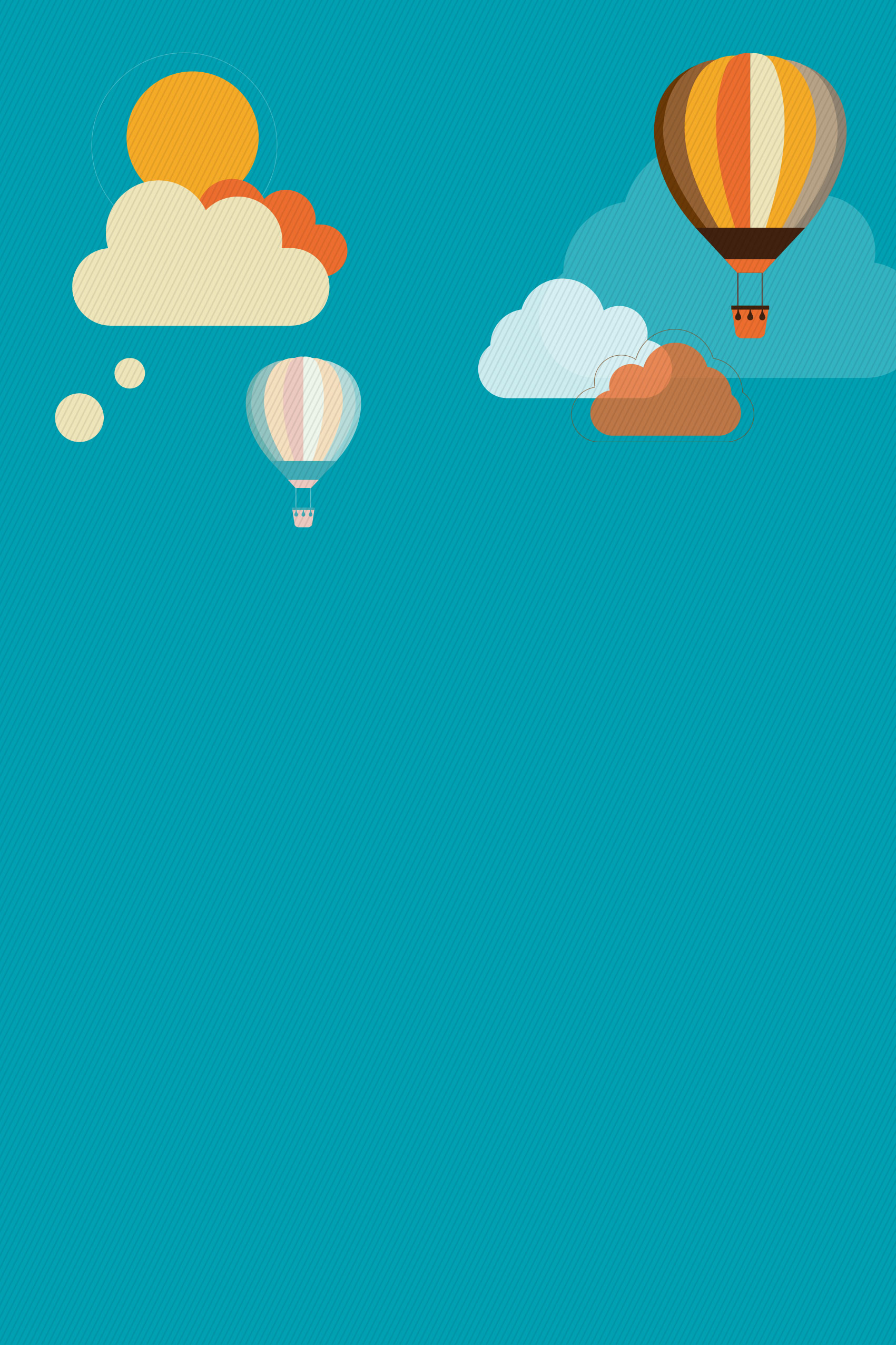 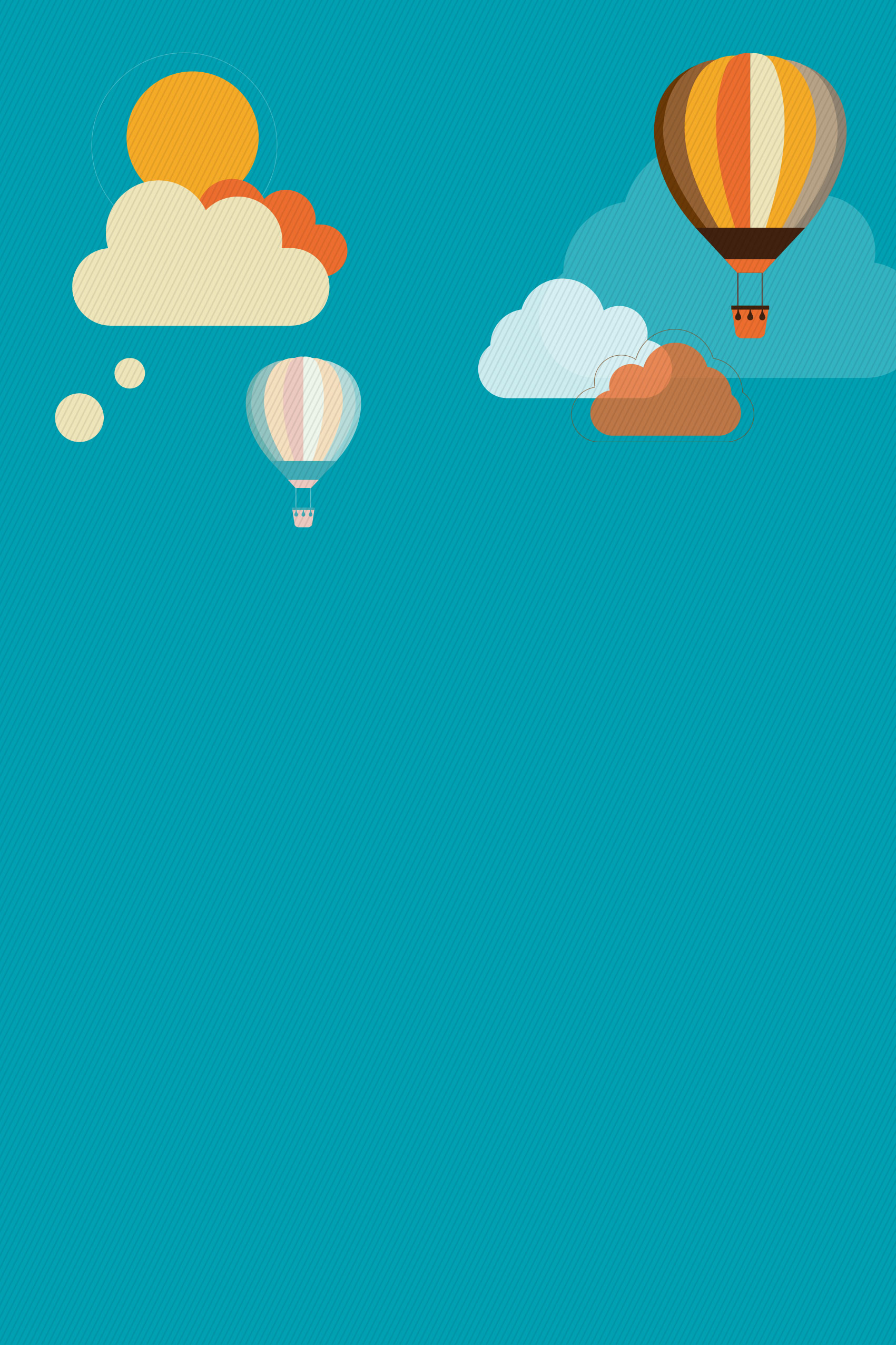 LUYỆN TẬP
[Speaker Notes: Thiết kế: Hương Thảo – Zalo 0972.115.126. Các nick khác đều là giả mạo, ăn cắp chất xám]
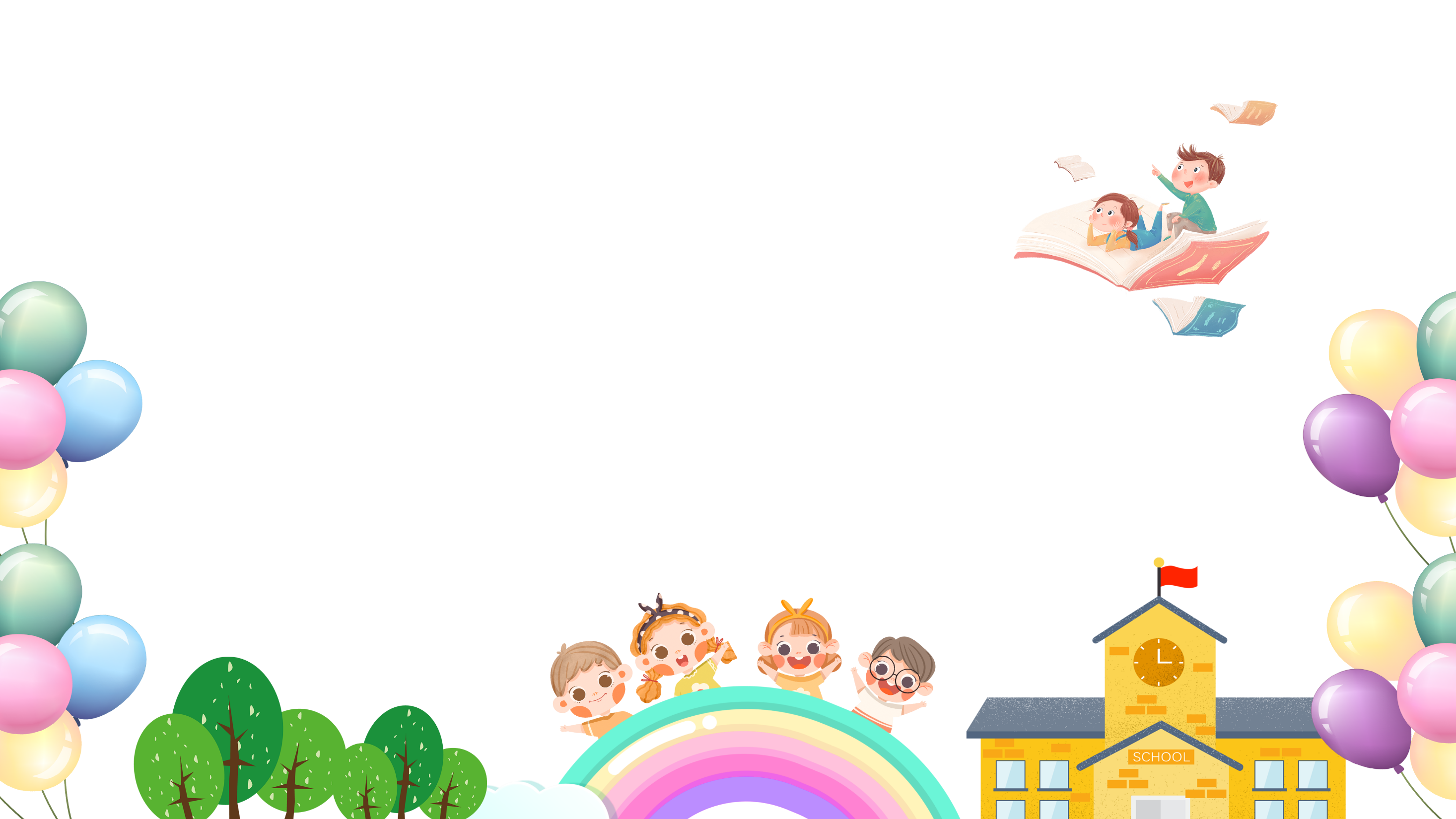 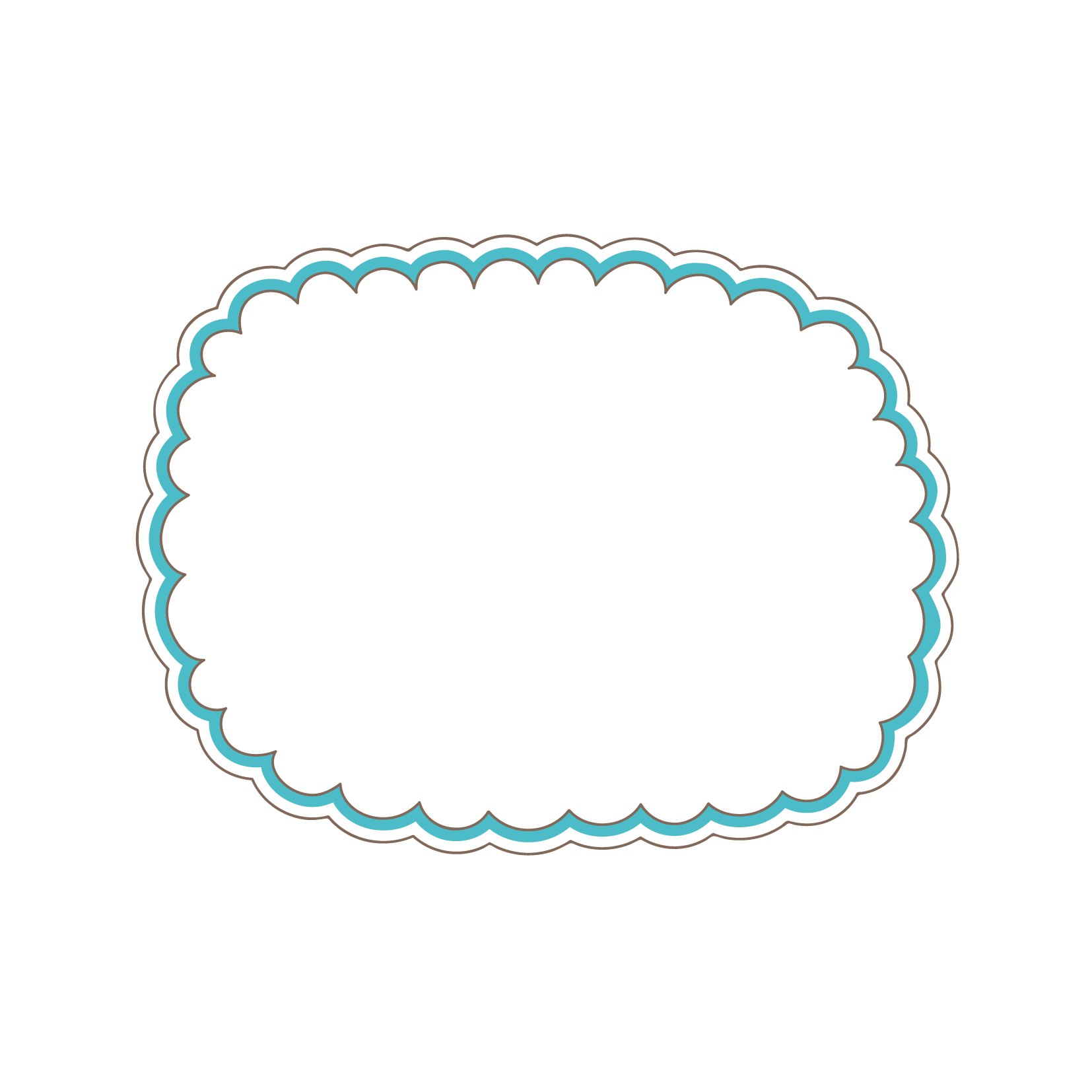 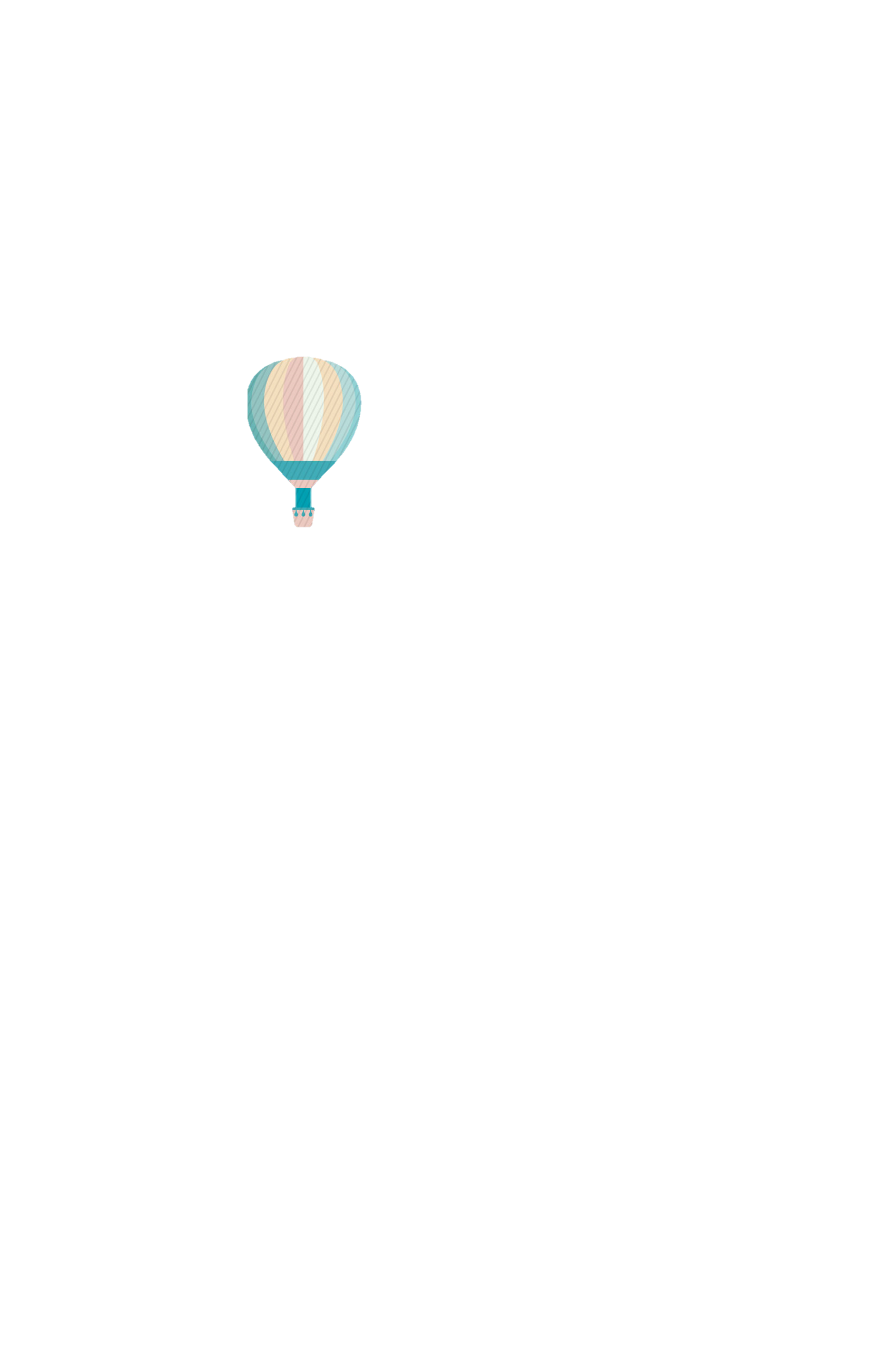 1
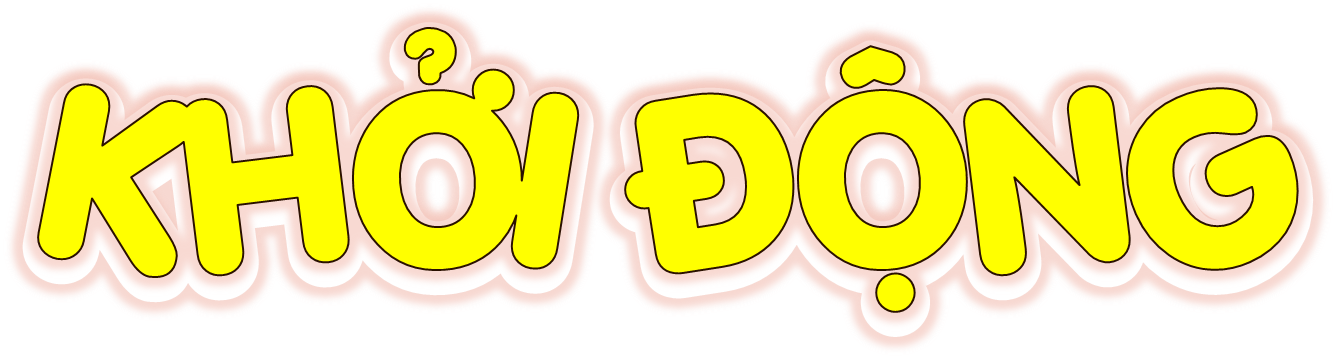 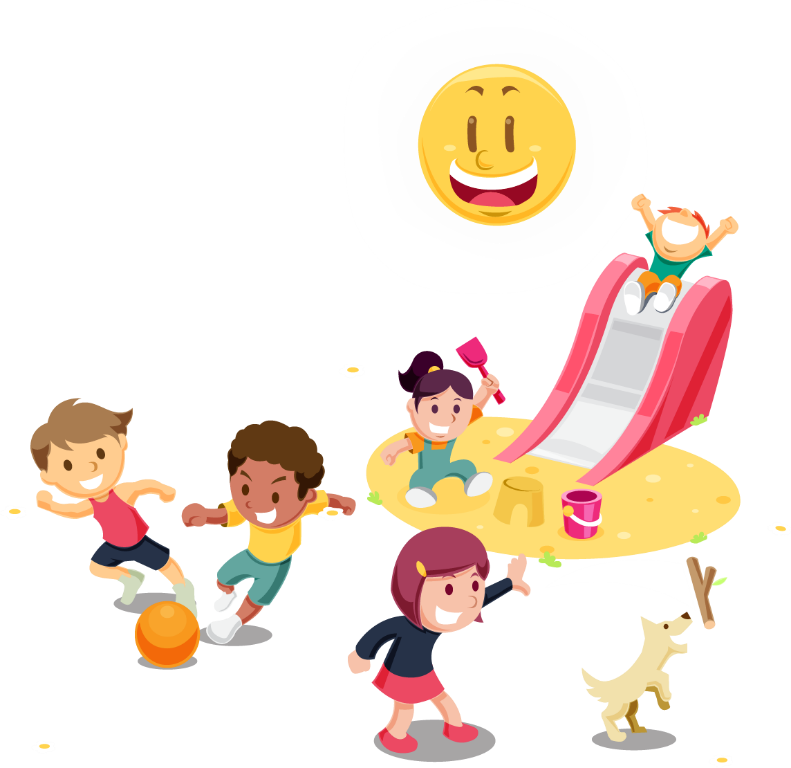 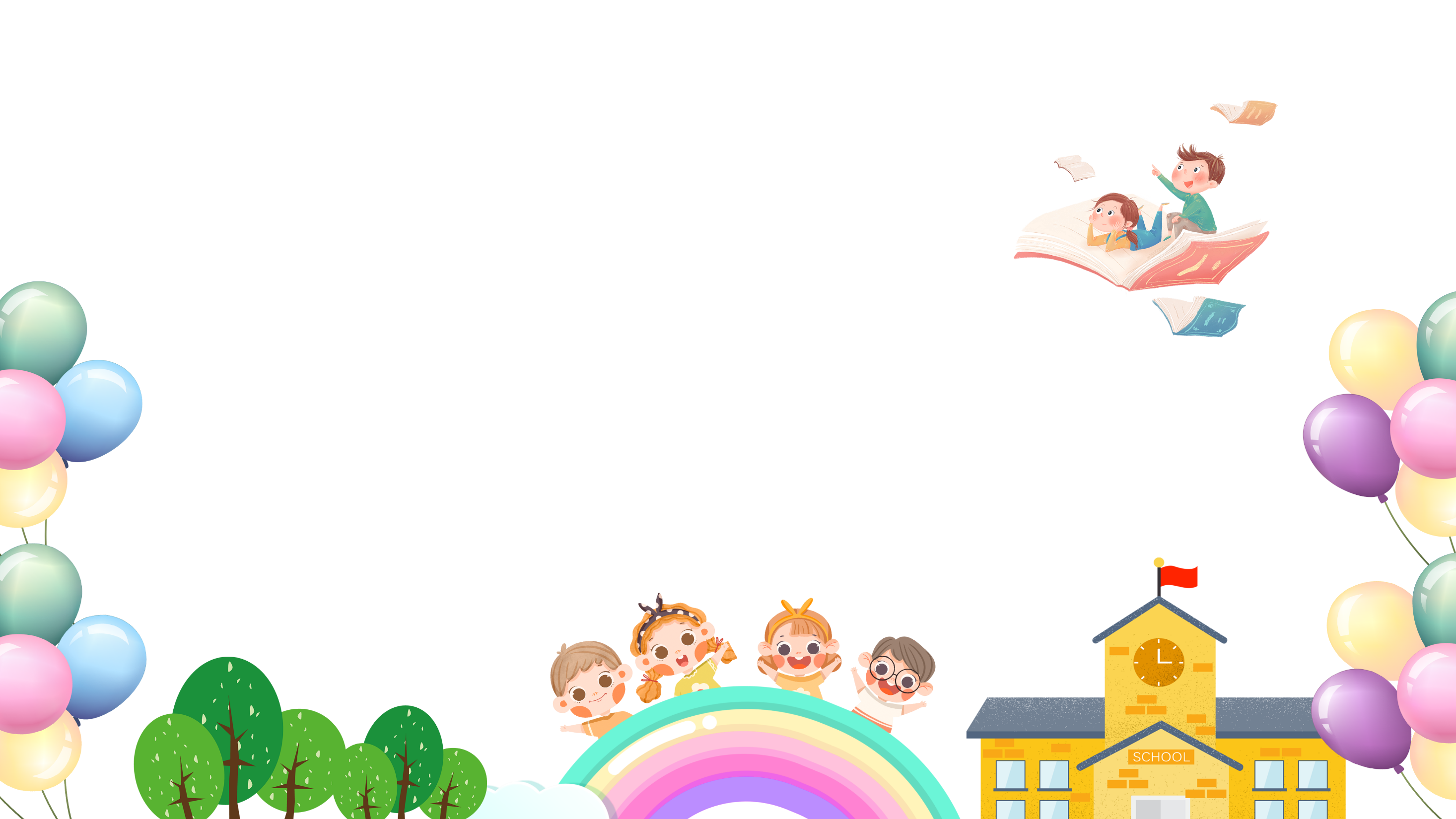 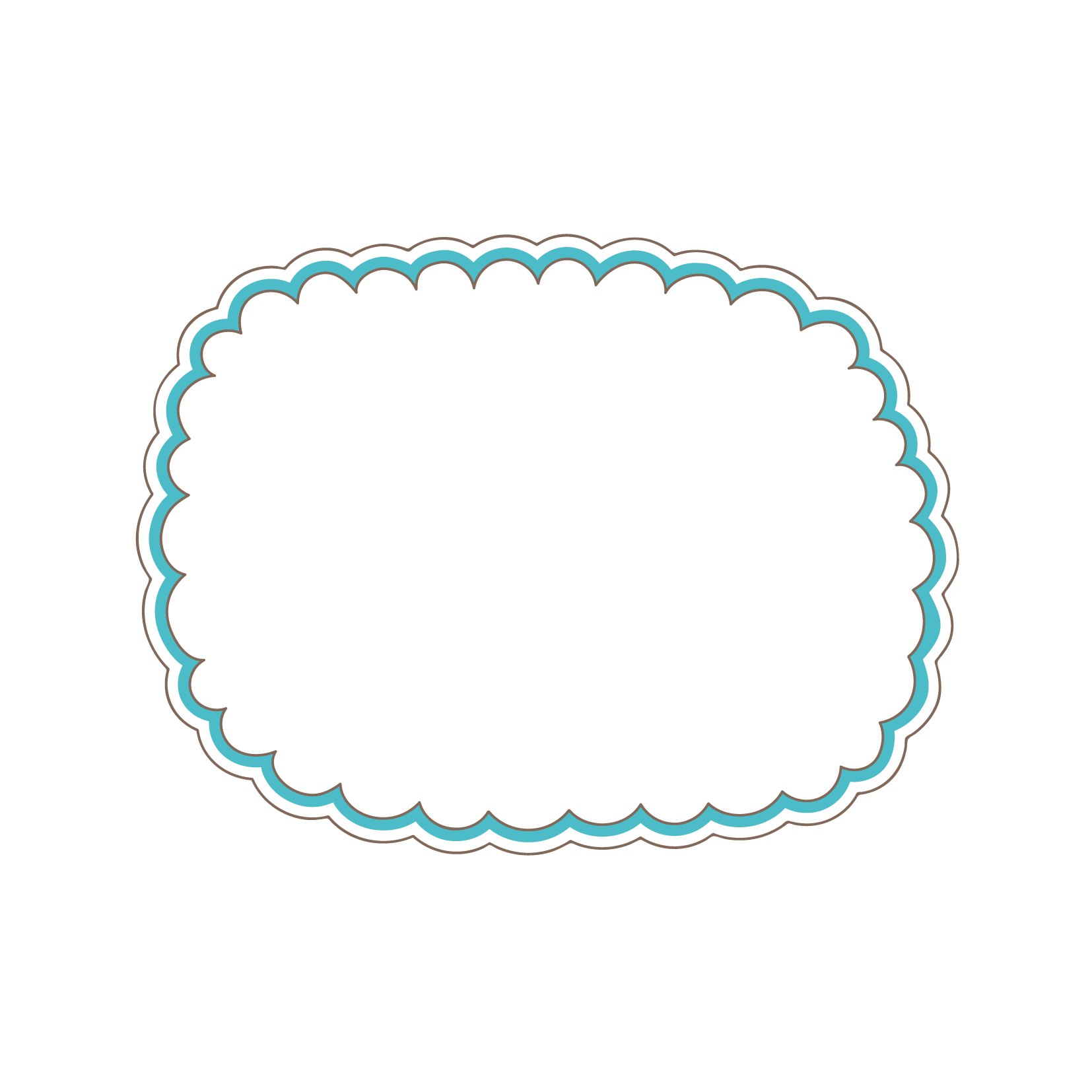 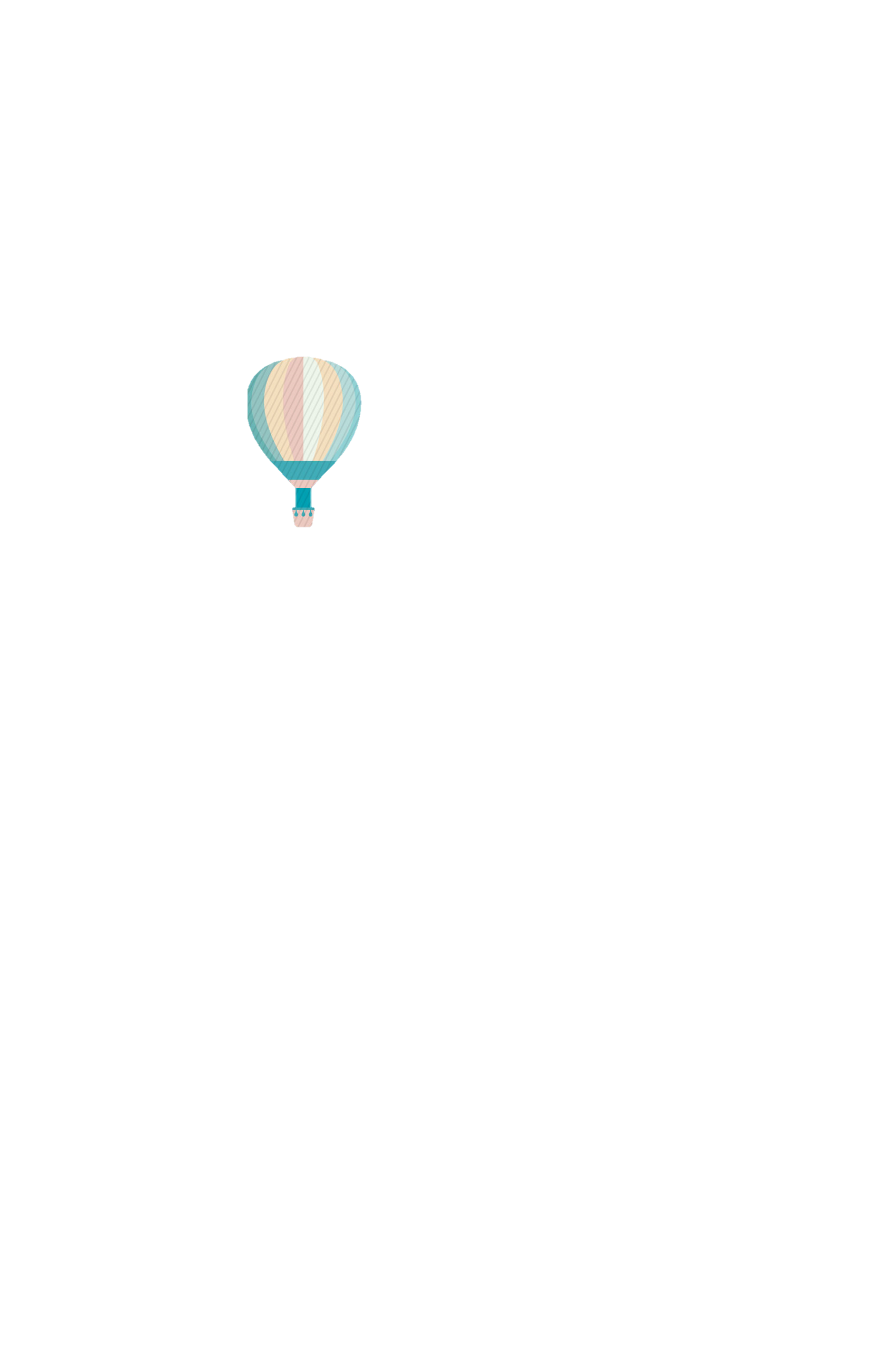 1
TRÒ CHƠI
GỌI TÊN
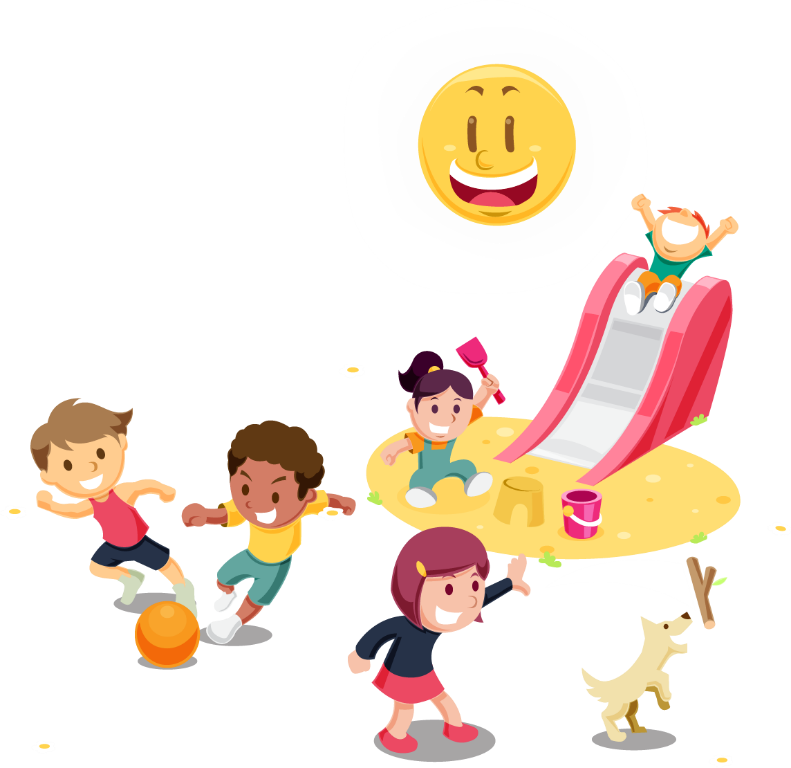 Tóm tắt
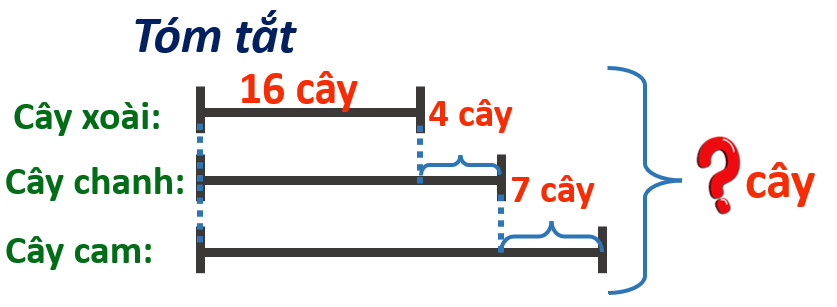 Câu hỏi 1: Theo tóm tắt, bài toán giải bằng mấy bước tính?
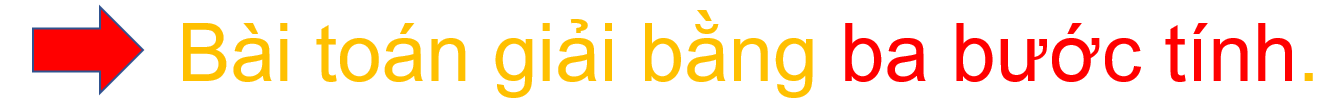 Tóm tắt
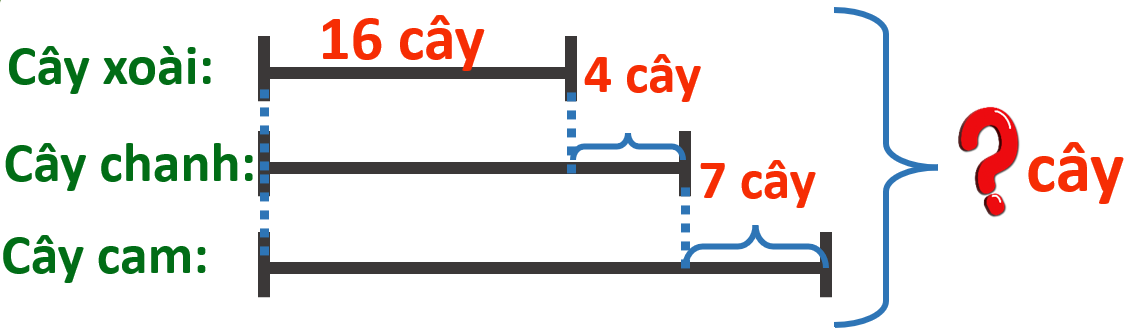 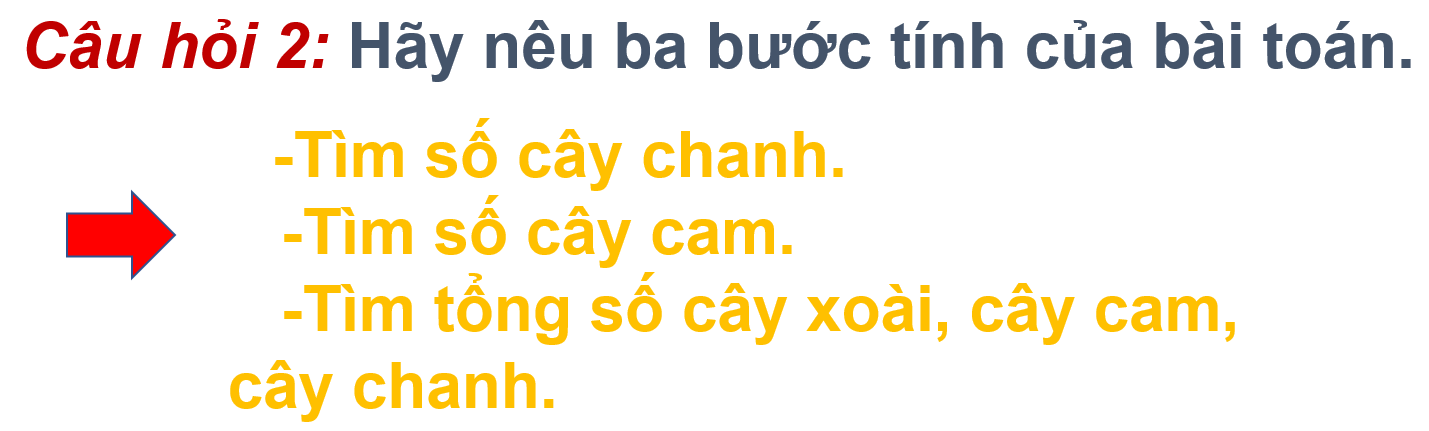 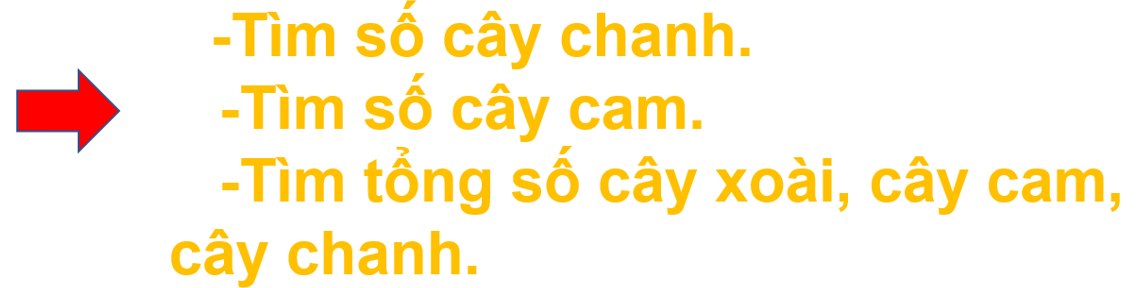 Câu hỏi 3: Để giải bài toán có ba bước tính, ta cần thực hiện các bước nào?
 
     -Tìm hiểu đề bài.
     -Tìm ba bước tính của bài toán.
     -Trình bày bài giải.
     -Kiểm tra bài giải.
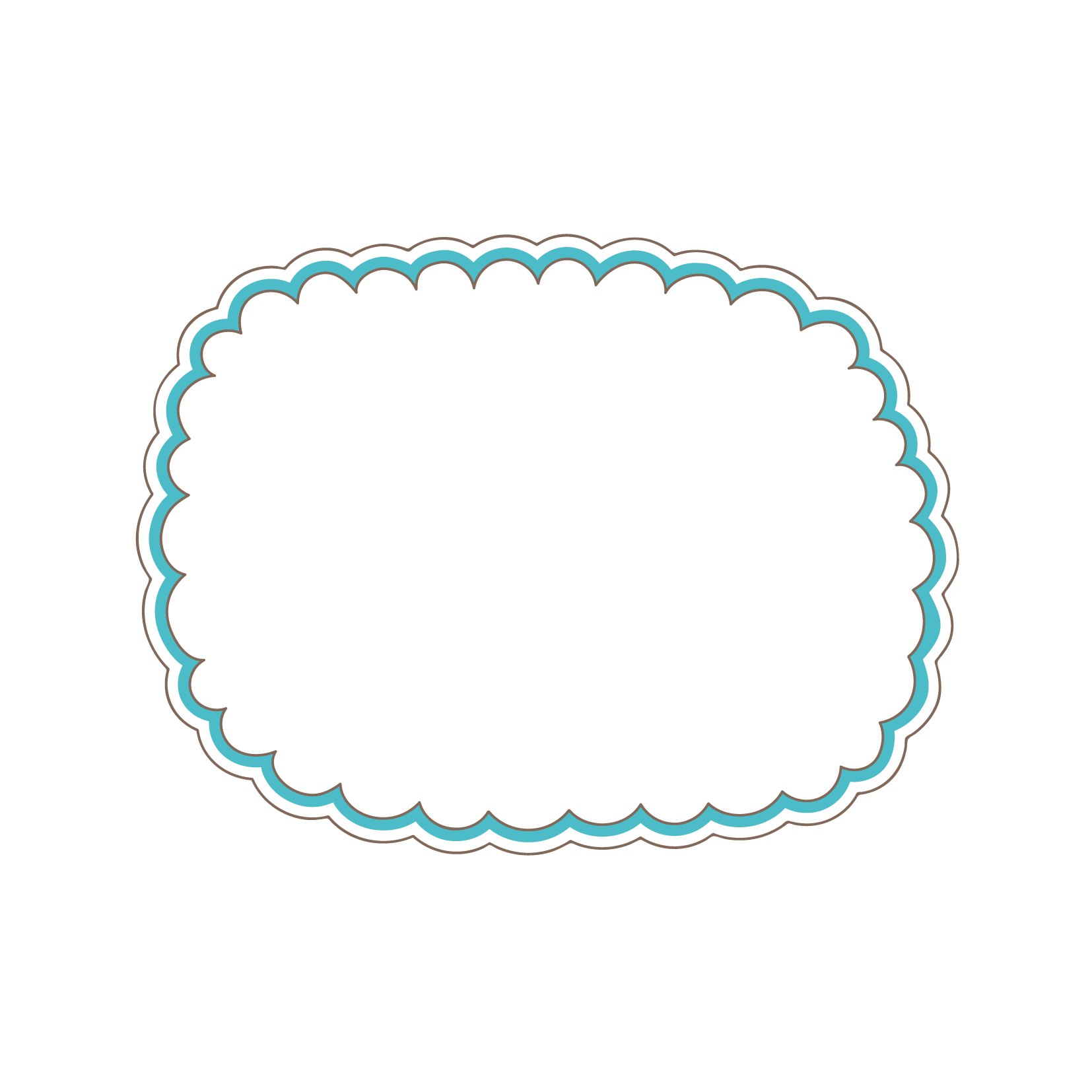 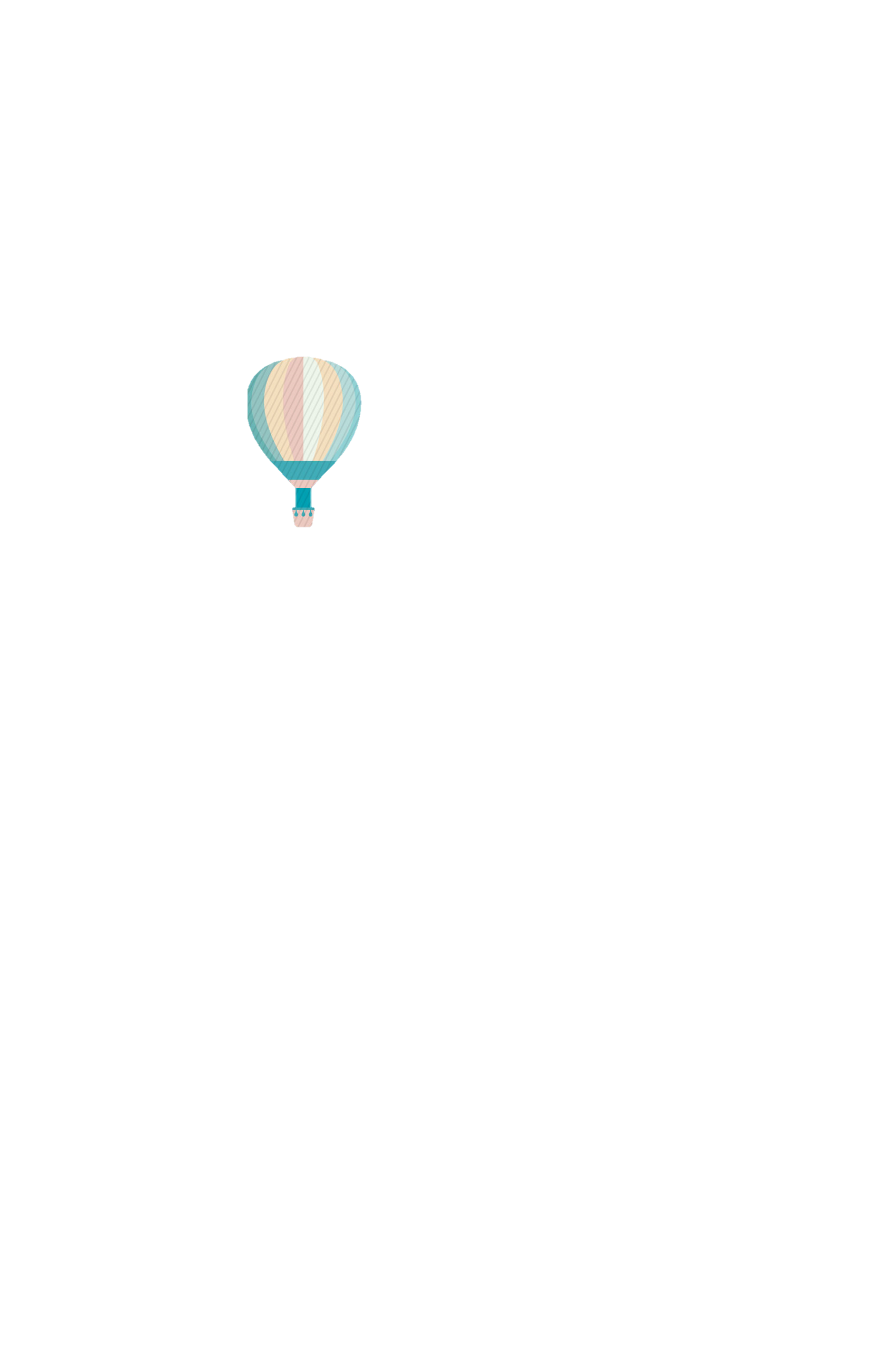 2
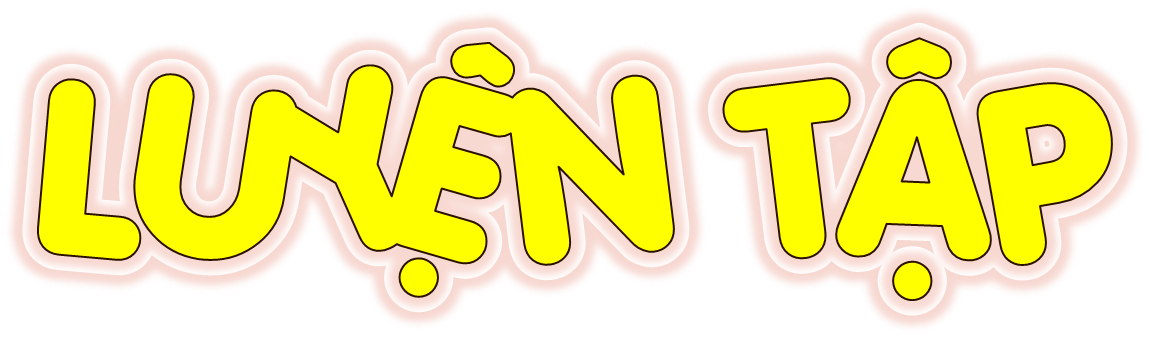 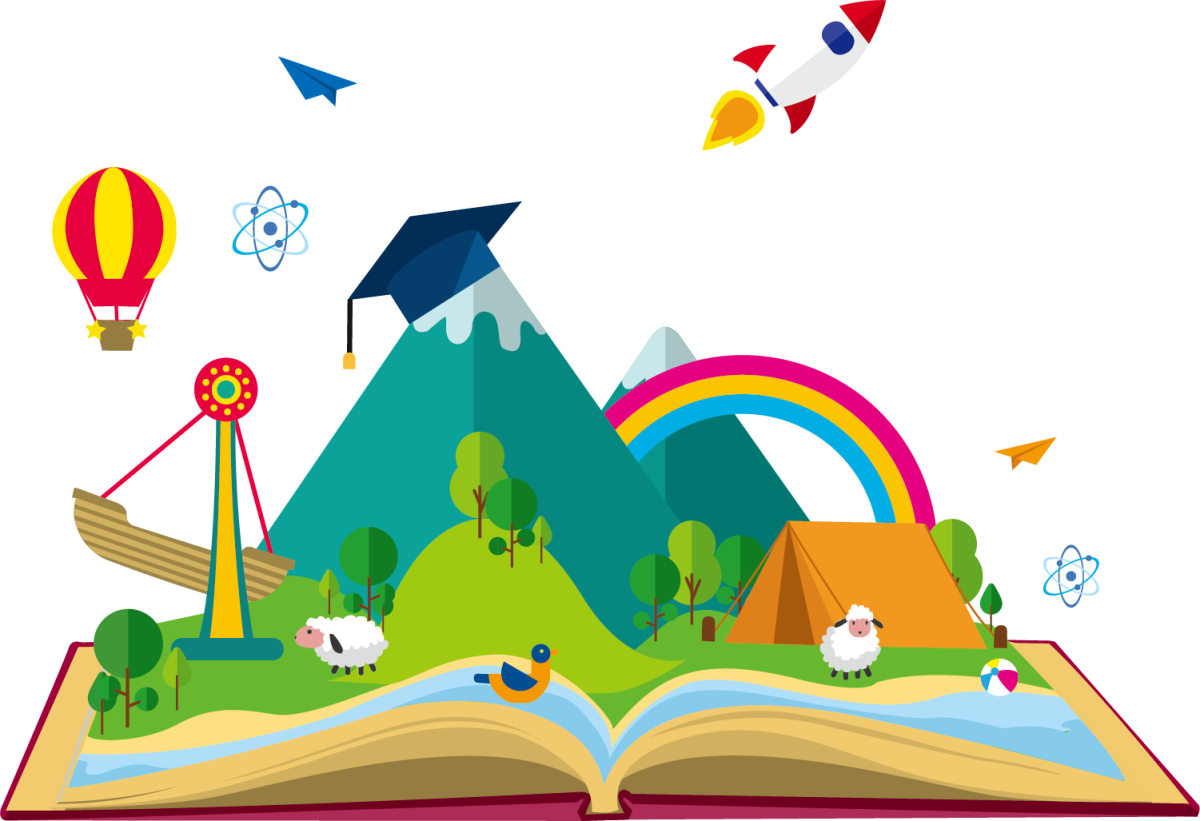 [Speaker Notes: Thiết kế: Hương Thảo – Zalo 0972.115.126. Các nick khác đều là giả mạo, ăn cắp chất xám]
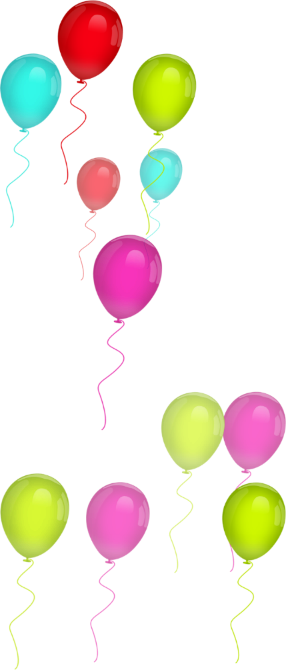 1. Đàn vịt nhà bác Đào có 1 200 con. Đàn vịt nhà bác Mận có ít hơn đàn vịt nhà bác Đào 300 con. Đàn vịt nhà bác Cúc có nhiều hơn đàn vịt nhà bác Đào 500 con. Hỏi số vịt của nhà bác Đào, bác Mận và bác Cúc có tất cả bao nhiêu con?
Tóm tắt
Bác Mận:
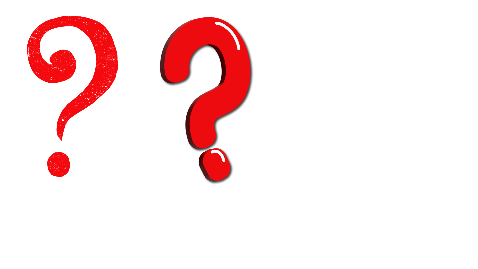 300 con
con
Bác Đào:
500 con
1 200 con
Bác Cúc:
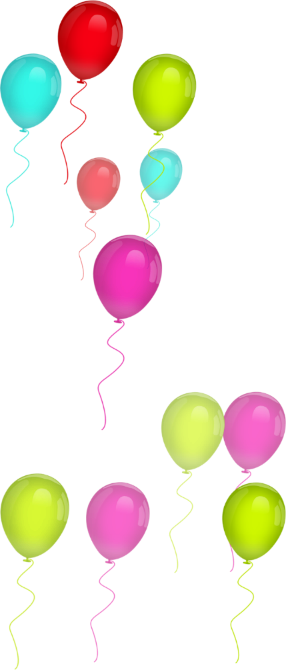 Bài giải
Đàn vịt nhà bác Mận có là:
       1 200 – 300 = 900 (con)
Đàn vịt nhà bác Cúc có là:
       1 200 + 500 = 1 700 (con)
Số vịt nhà bác Đào, bác Mận và bác Cúc có tất cả là:
       1 200 + 900 + 1 700 = 3 800 (con)
                              Đáp số: 3 800 con vịt
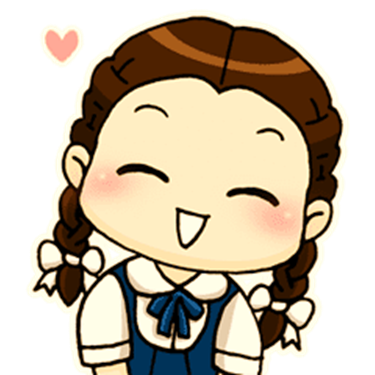 Một thùng nước mắm có 120 l. Lần đầu bán được 25 l nước mắm, lần thứ hai bán được gấp đôi số lít nước mắm ở lần đầu, lần thứ ba bán được 35 l nước mắm. Hỏi trong thùng còn lại bao nhiêu lít nước mắm?
2
Tóm tắt
Có : 120 l nước mắm
                    lần đầu       : 25 l
                    lần thứ hai : gấp đôi lần đầu
                    lần thứ ba  : 35 l
 Còn lại :…l?
Đã bán
Bài giải
Số lít nước mắm lần thứ hai bán được là:
          25 × 2 = 50 (l)
Số lít nước mắm cả ba lần bán được là:
          25 + 50 + 35 = 110 (l)
Số lít nước mắm  trong thùng còn lại là:
          120 – 110 = 10 (l)
                 Đáp số: 10 l nước mắm
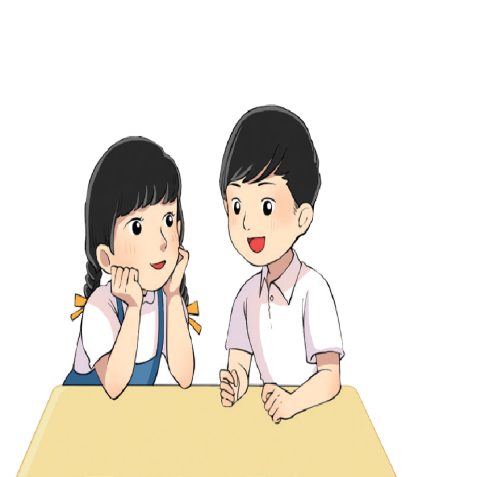 Một cửa hàng ngày thứ Sáu bán được 12 máy tính, ngày thứ Bảy bán được nhiều hơn ngày thứ Sáu 5 máy tính, ngày Chủ nhật bán được nhiều hơn ngày thứ Bảy 10 máy tính. Hỏi cả ba ngày, cửa hàng đó bán được bao nhiêu máy tính?
3
Tóm tắt
12 máy
Thứ Sáu
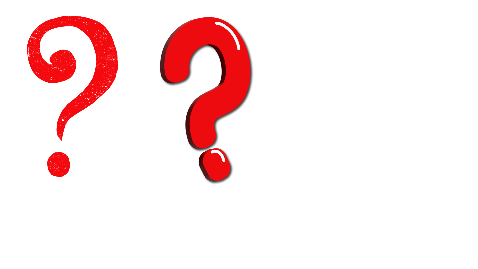 5 máy
máy
Thứ Bảy
10 máy
Chủ nhật
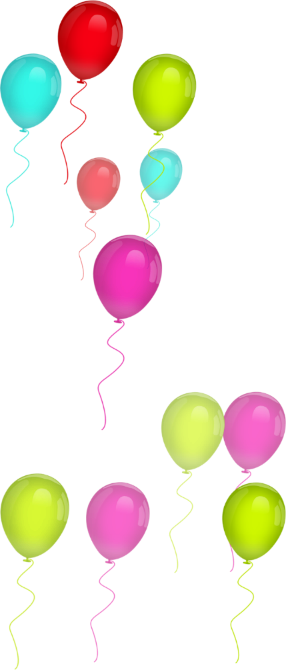 Bài giải
Ngày thứ Bảy cửa hàng bán được là:
                12 + 5 = 17 (máy)
Ngày Chủ nhật cửa hàng bán được là:
                17 + 10 = 27 (máy)
Số máy tính cả ba ngày cửa hàng bán được là:
                 12 + 17 + 27 = 56 (máy)
                                  Đáp số: 56 máy tính
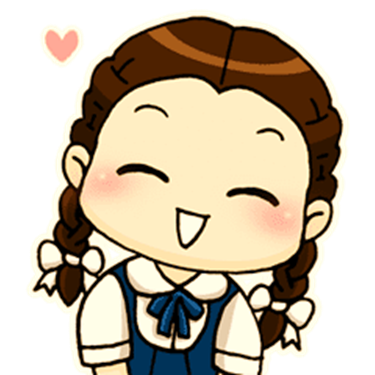 Đặt đề toán theo tóm tắt sau rồi giải.
4
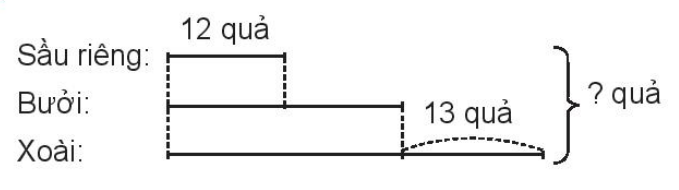 Bài toán: Một cửa hàng hoa quả có 12 quả sầu riêng, số quả bưởi gấp hai lần số quả sầu riêng và số quả xoài nhiều hơn số quả bưởi là 13 quả. Hỏi cả sầu riêng, bưởi và xoài, cửa hàng đó có bao nhiêu quả?
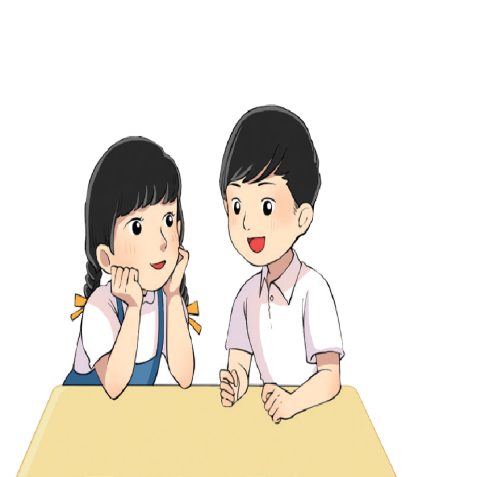 Bài giải
    Số quả bưởi có là:
             12 × 2 = 24 (quả)
    Số quả xoài có là:
              24 + 13 = 37 (quả)
    Cả sầu riêng, bưởi và xoài có số quả là:
             12 + 24 + 37 = 73 (quả)
                      Đáp số: 73 quả
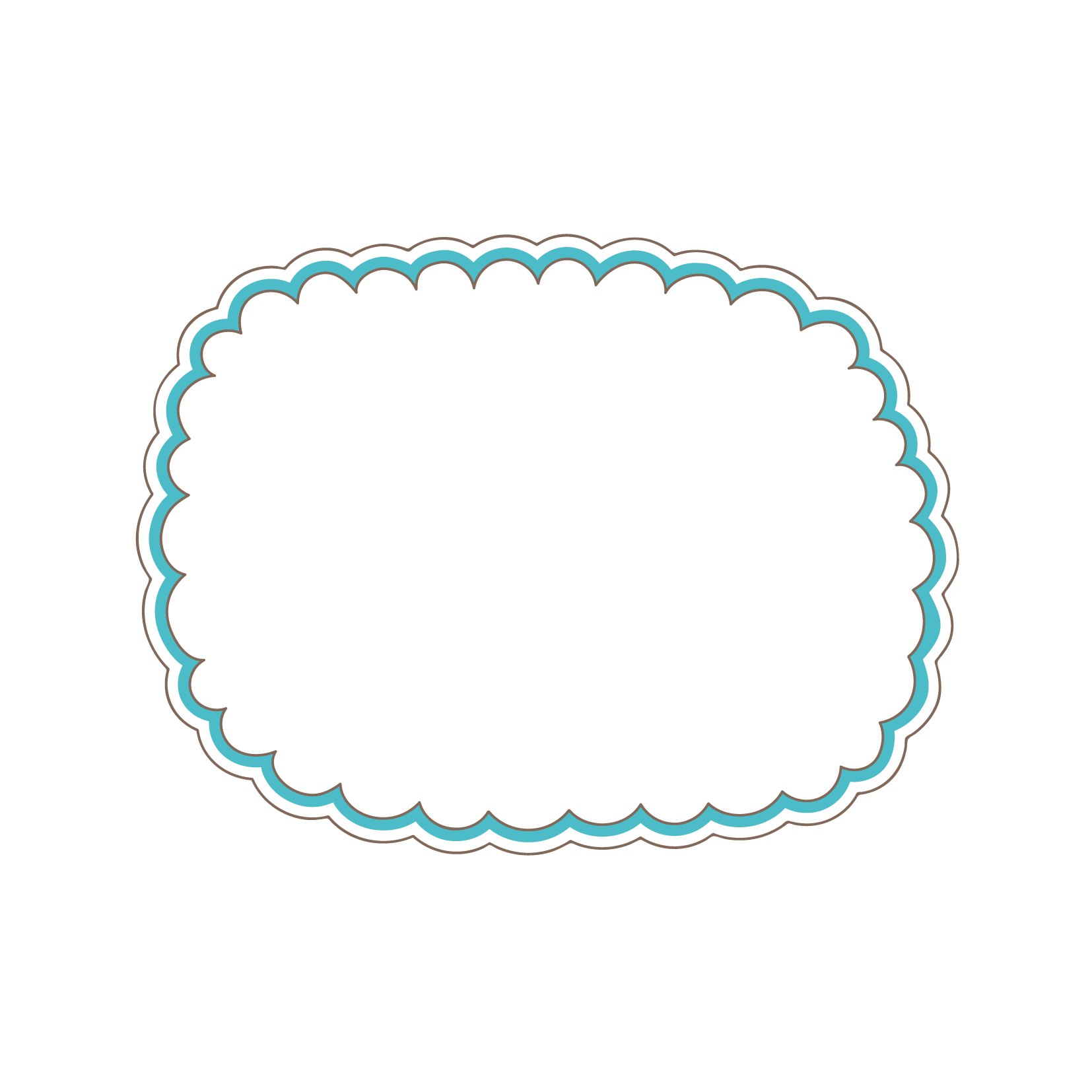 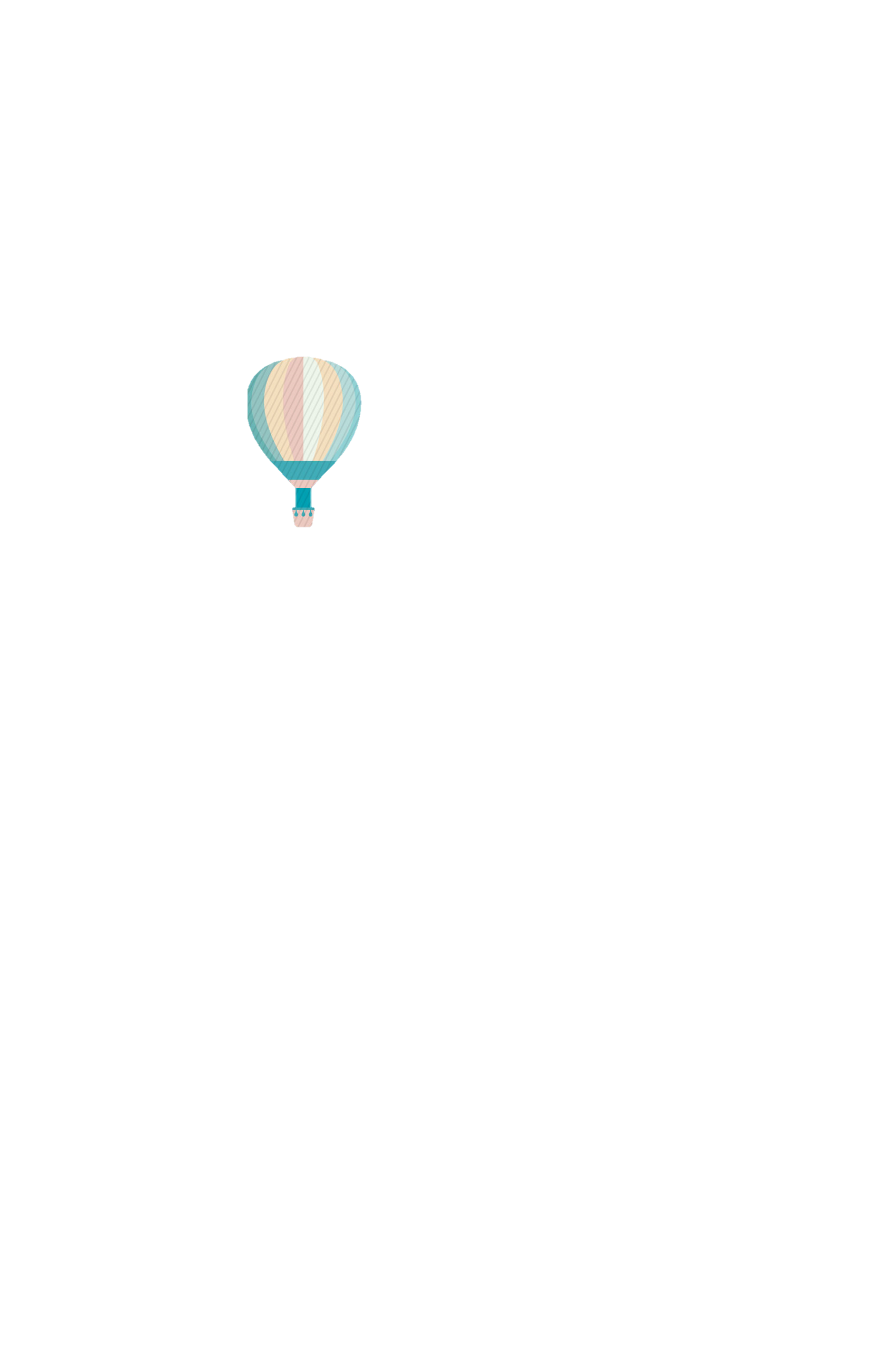 3
VẬN DỤNG
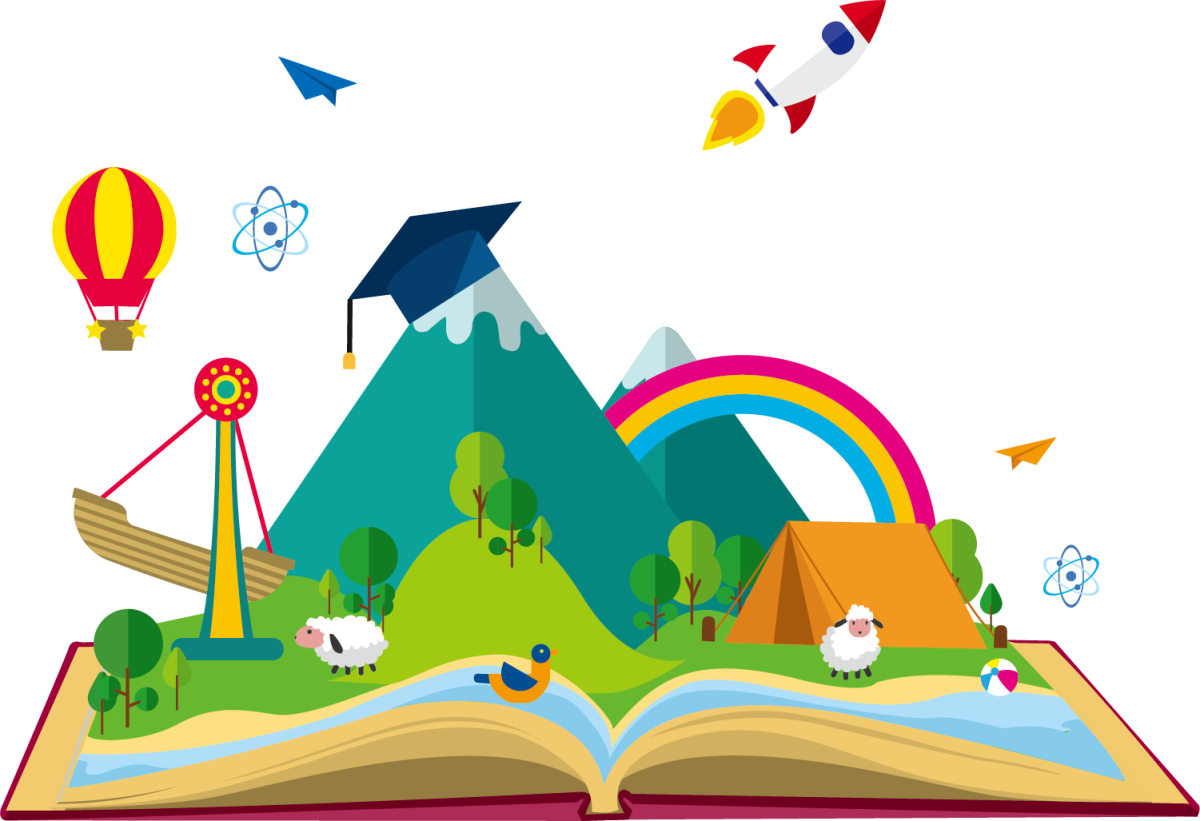 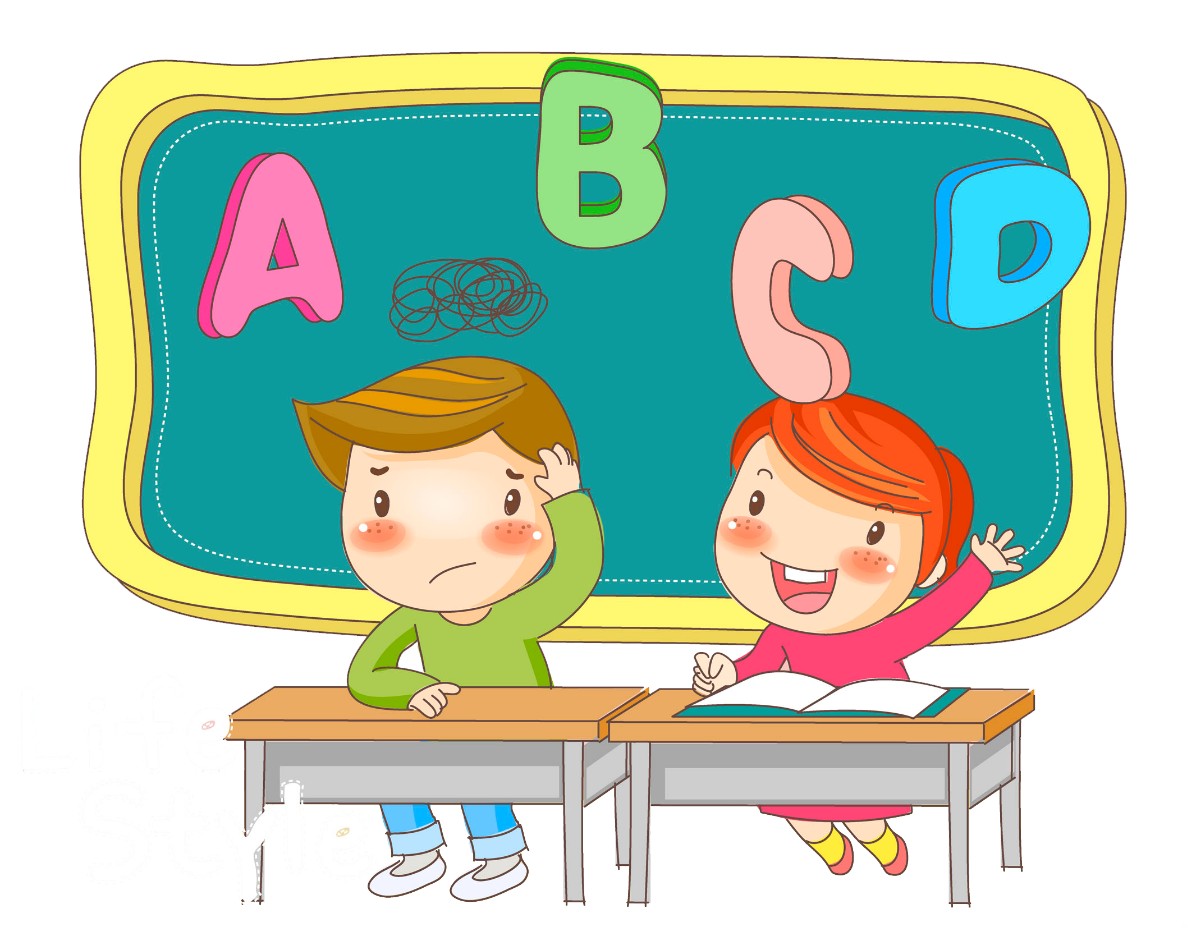 Để giải bài toán có ba bước tính, ta cần
 thực hiện các  bước nào?
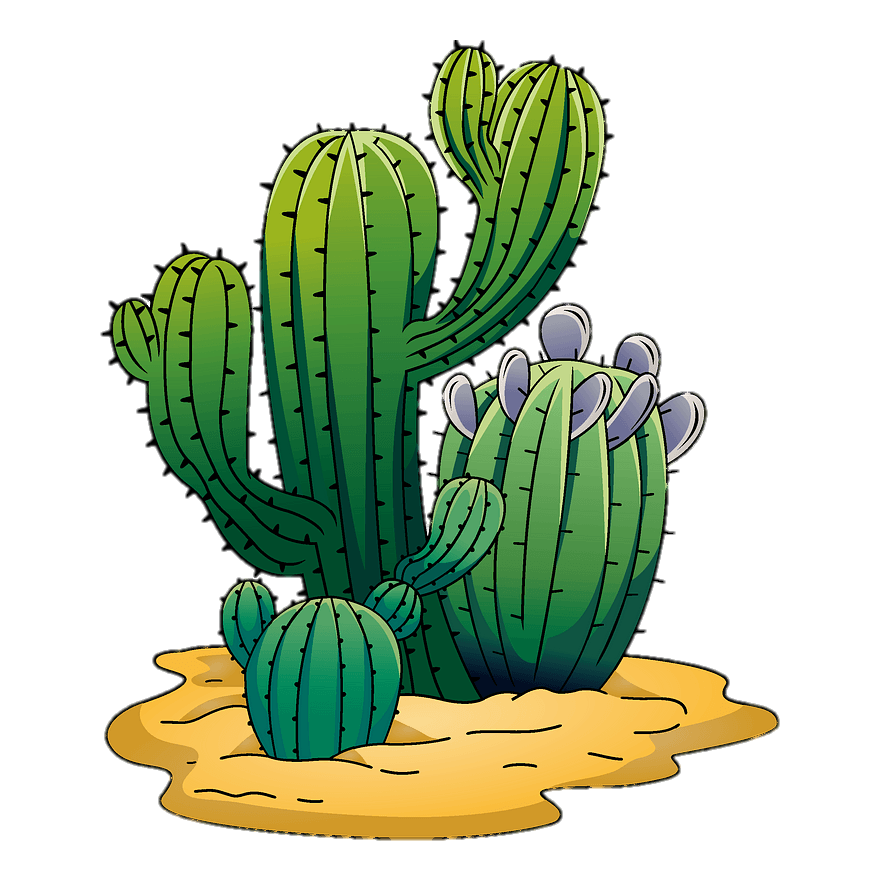 1. Tìm hiểu đề bài.
2. Tìm ba bước tính của bài toán.
3. Trình bày bài giải.
4. Kiểm tra bài giải.
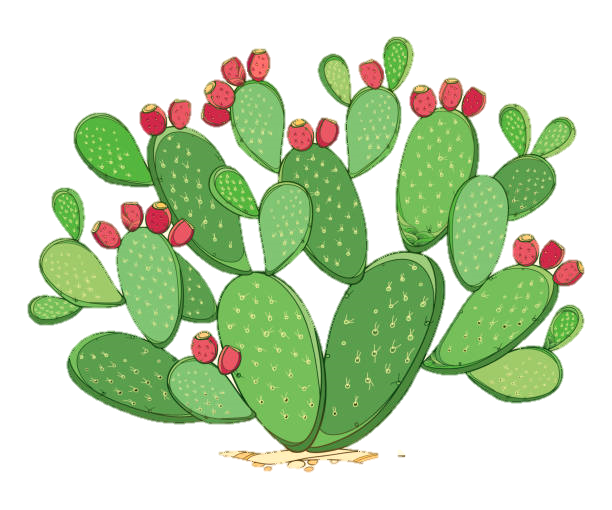 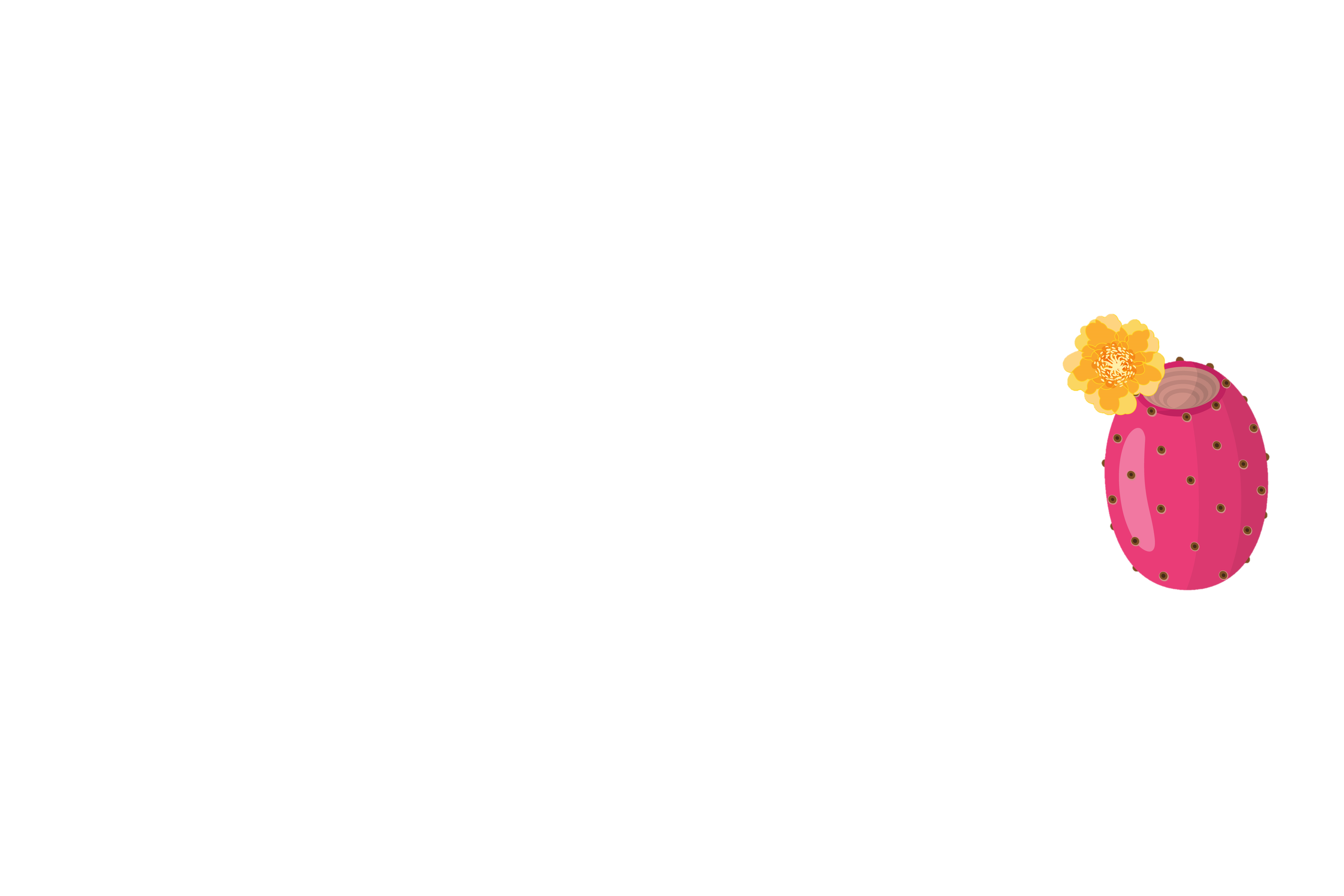 Về nhà làm bài tập ( nếu chưa hoàn thành),
xem trước bài Luyện tập chung ( trang 21)
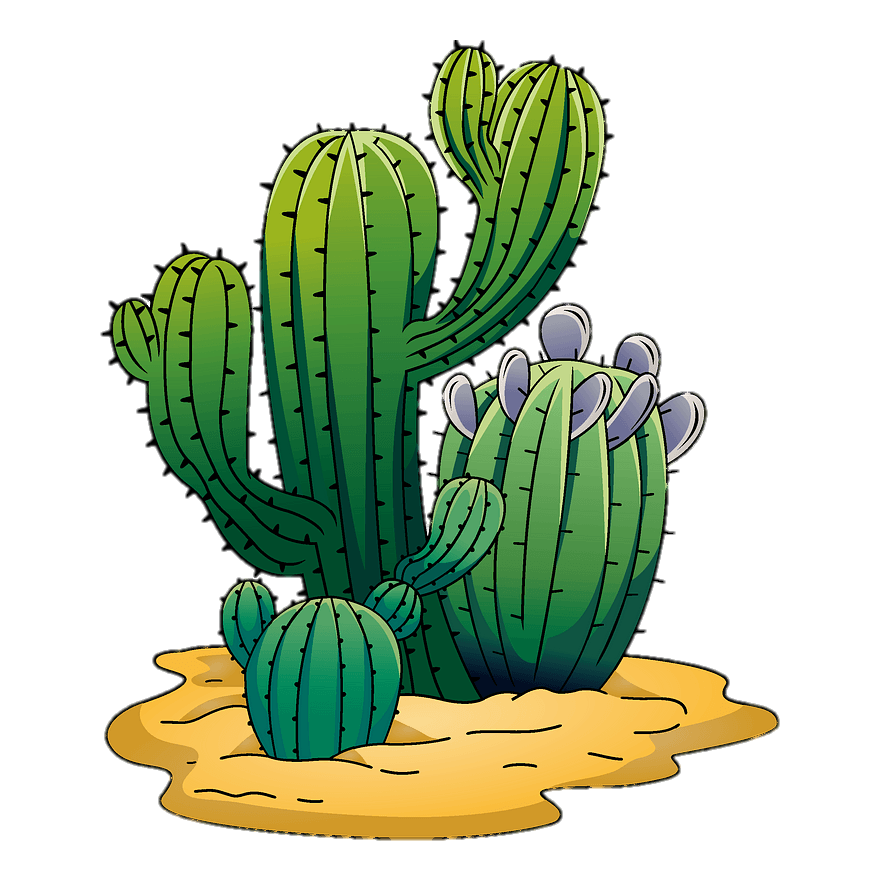 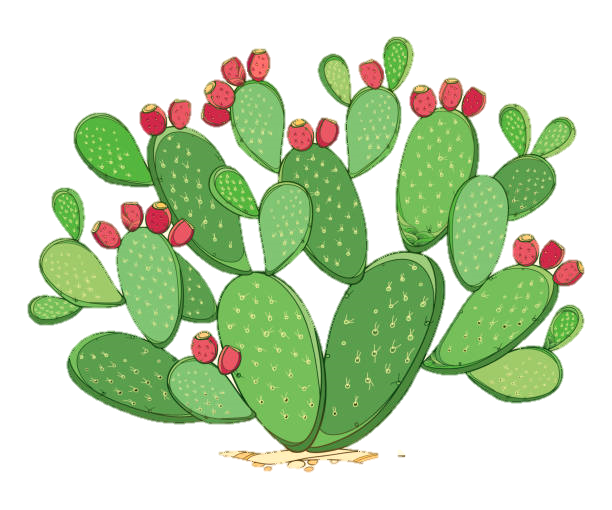 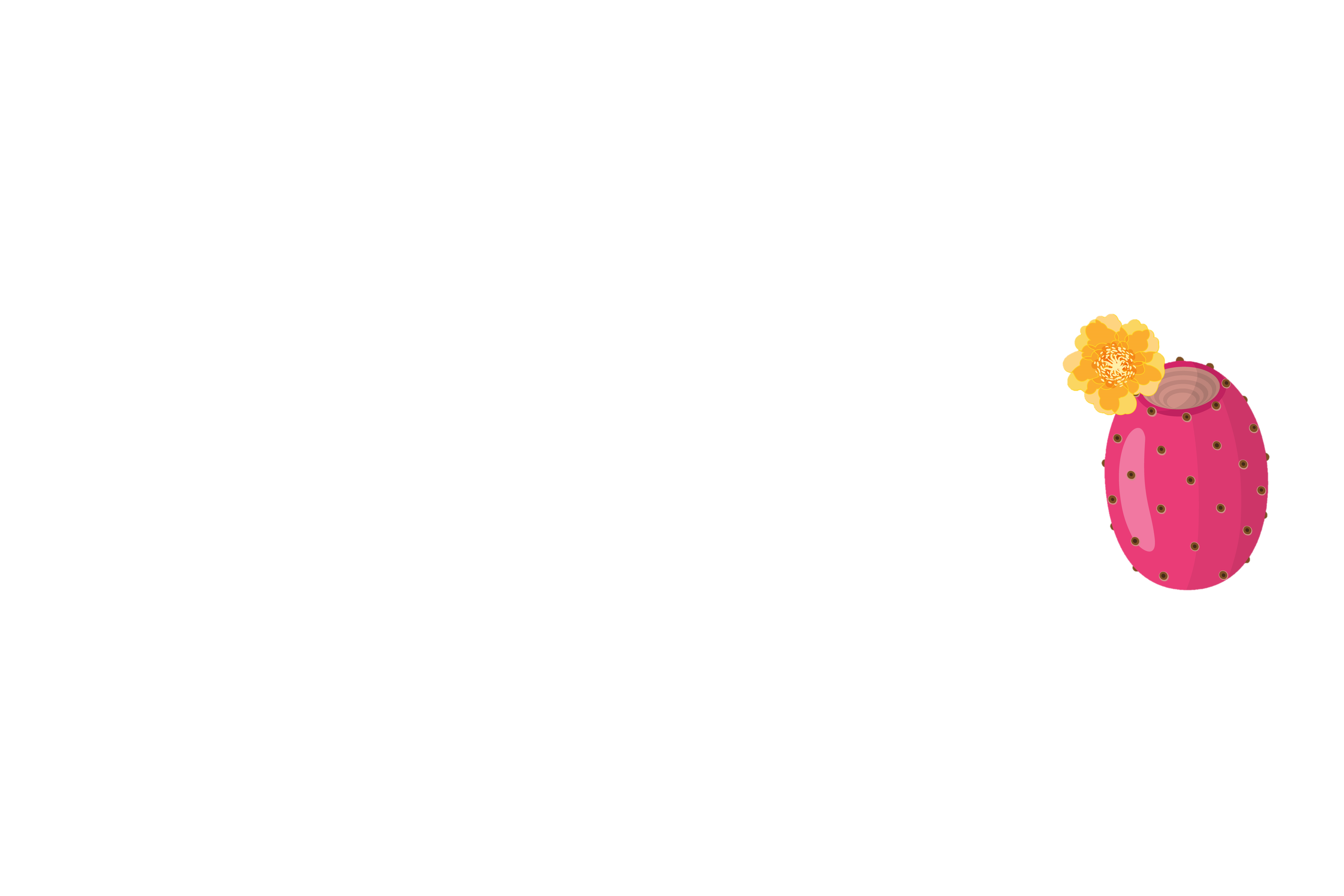 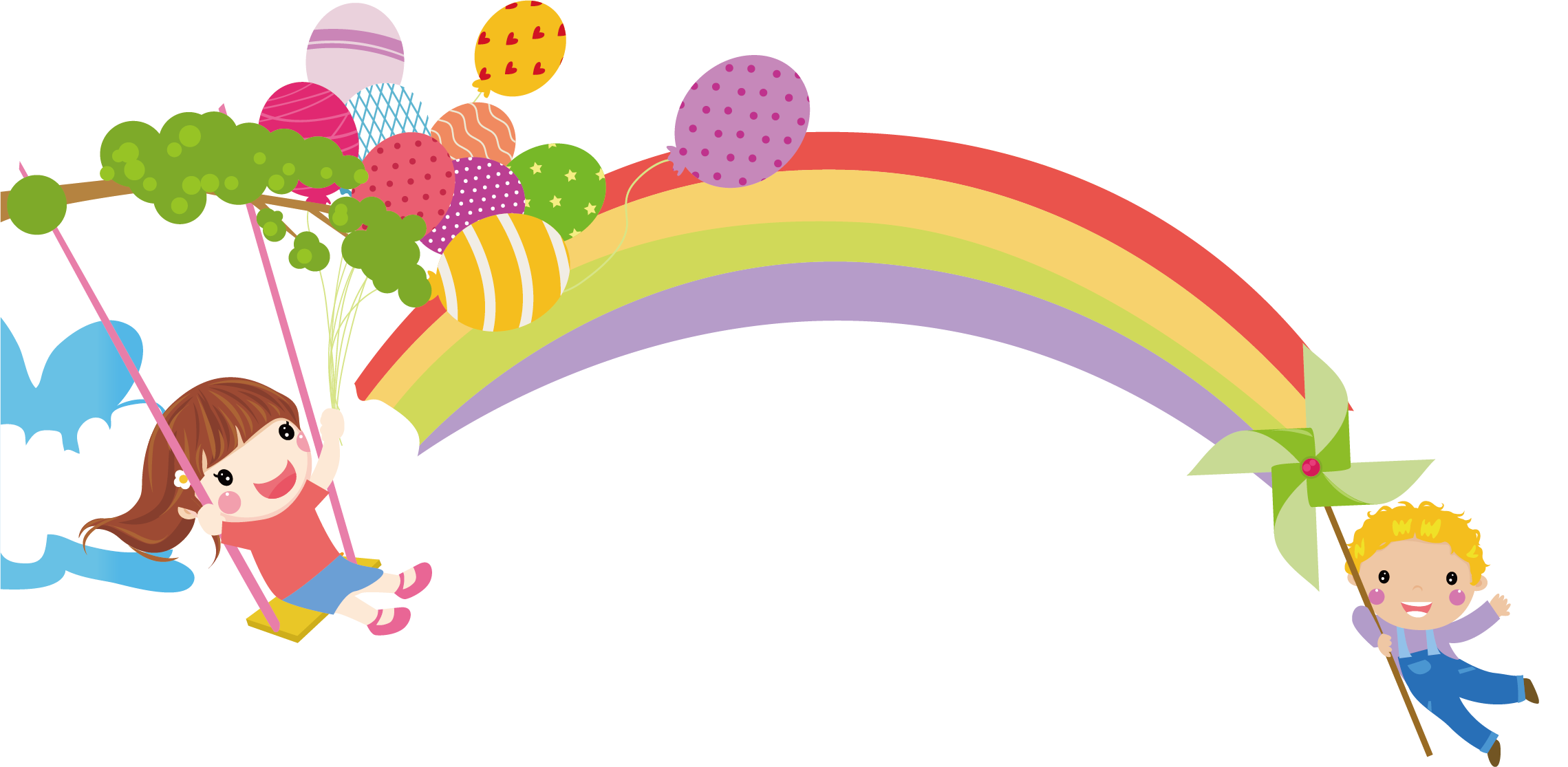 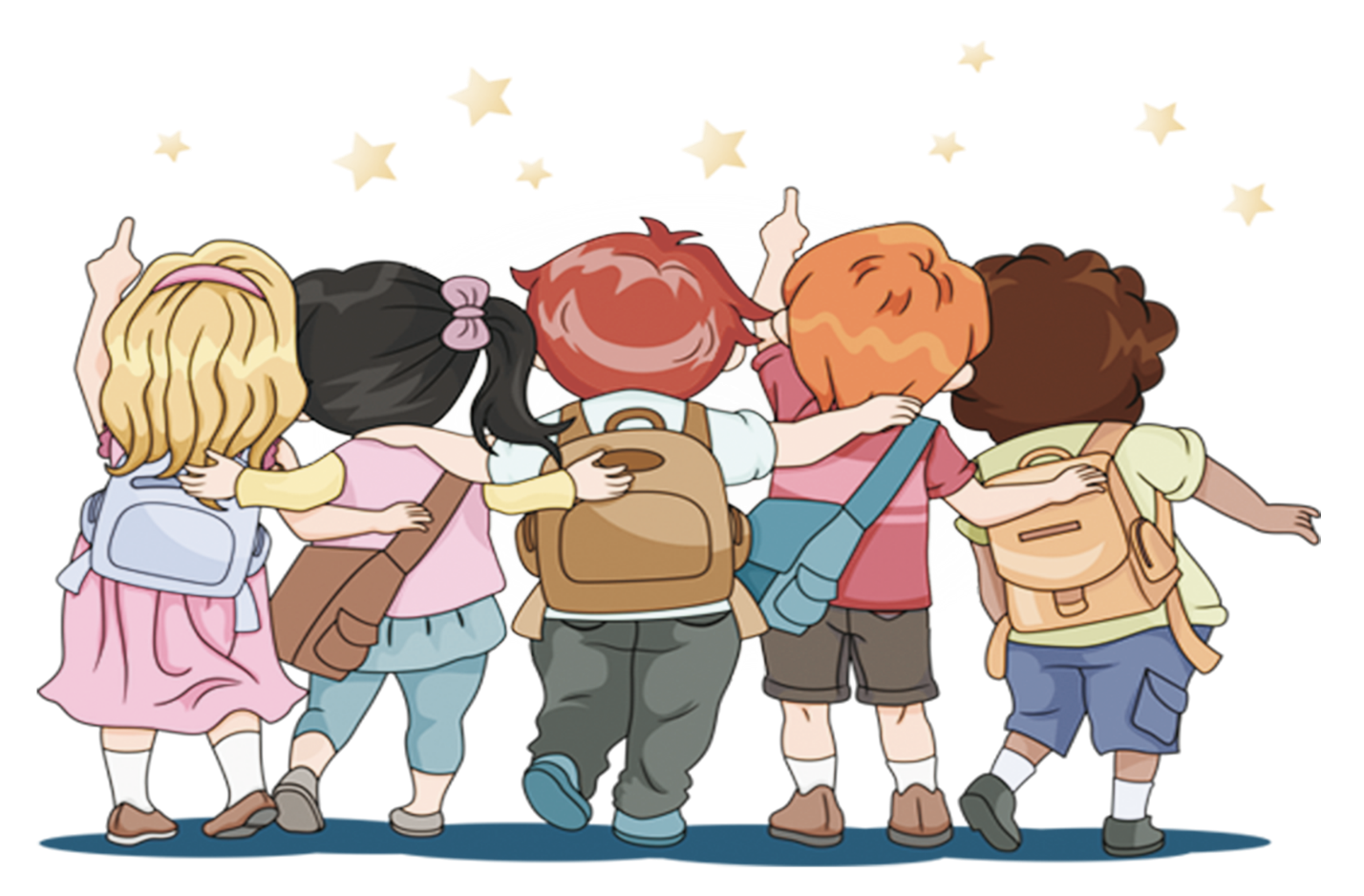 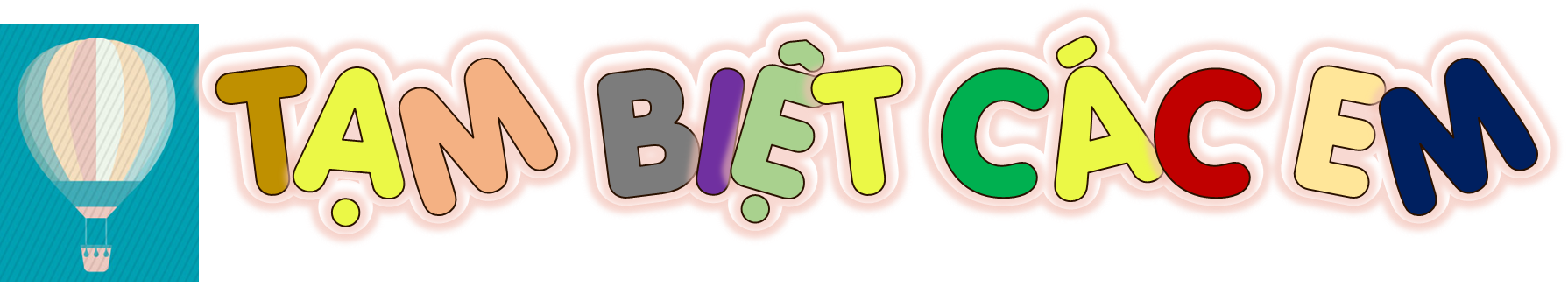